Wheldrake with Thorganby CE Primary School
Curriculum Overview
Long Term Planning

Year 6

Cycle A
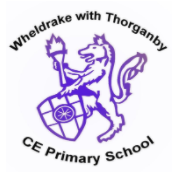 AUTUMN Year 6 

YORK TO NEW YORK CITY
How is my region different from other regions/locations around the world? 

COMPARING PEOPLE AND PLACES
How do my actions impact the world?
SPRING Year 6


WORLD WAR II
What invasions took place in WW2 and how were people affected?
SUMMER Year 6 

ANCIENT MAYA
Who were the Ancient Maya and what happened to them?


EXPLORERS
Who was Captain Cook and where did he travel?